The crossroads of Northeast IndianaDowntown WaterlooHeritage District PlanApril 17, 2018
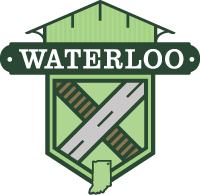 Project Team
Emily Hepworth
Brandon Kendera
Logan Lane
Nathan Schall
Anton Schauerte
Nathaniel Simmons
Steven Stransky

Michael Burayidi, PhD – Professor
1. Community Analysis
Planning Process
6. Feedback and Monitoring
2. Key Findings
5. Implementation
3. Alternative Strategies
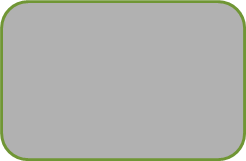 4. Action Plan
[Speaker Notes: Downtown audit, ESRI analysis of community information, community survey that over 350 people took, studies of model communities,]
1. Community Analysis
Planning Process
6. Feedback and Monitoring
2. Key Findings
5. Implementation
3. Alternative Strategies
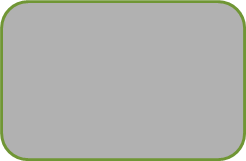 4. Action Plan
[Speaker Notes: Here we are today.  We proposed initiatives with strategies for implementation.  After this meeting and your input, we will be revising these into an action plan that will be sent to the Town in a few weeks.]
1. Community Analysis
Planning Process
6. Feedback and Monitoring
2. Key Findings
5. Implementation
3. Alternative Strategies
4. Action Plan
[Speaker Notes: This is your process.]
Planning Process - Methodology
1. Review of Existing Documents
2. Field Study 
3. Public Forum 
4. ESRI Community Analysis 
5. Community Survey
Key Findings from Community Forum and Student Essays
Desire for increase in local businesses (retail and restaurants) 
Diversification of downtown economic activity, particularly niche businesses
Importance of making the downtown pedestrian friendly
Need for public gathering spaces and community amenities 
Emphasis on uniqueness
Capitalize on the train depot for redevelopment of the downtown
Attraction of more traffic off I-69
[Speaker Notes: Take more time here explaining people concerns]
Key Findings from ESRI Analysis
The town is losing $12 million every year to the nearby communities in retail business shopping.

Most of the leakage is from motor vehicle and parts, food and beverage, general merchandise, building materials, and health and personal care.
[Speaker Notes: 2 million dollar municipal budget]
Key Findings from Community Survey
Favorite Downtown Features
Restaurants
Historic Charm
Walkability
Desired Physical Features
Improved Landscaping
Event Space
Public Art
Establishments to Expand
Restaurants
Grocery Store
Downtown Shopping
Favorite Aspects DT Waterloo
Train Depot
Library
Park
Least Favorite Aspects
Vacant/Abandoned Buildings
Run-down
Main Expenditures Outside Waterloo
Grocery
Clothing
Household Items
Desired Events
Farmers’ Market
Festivals
Summer Movie Nights
Main Services Outside    Waterloo
Medical
Automotive
Banking
[Speaker Notes: To summarize our findings, the community survey was quite insightful for us and will provide us guidance when creating your downtown plan.  By indicating  favorite downtown features, events, and amenities, we can use the input from the community to create a downtown catered to your vision.  Some advice included the presence of restaurants, local shopping, event spaces, and other features to make Waterloo both attractive and unique.  Further, guidance on how you spend your money and how often you visit Waterloo will allow my colleagues and I to pinpoint certain areas of commerce and professional services, especially grocery and medical access.  Again, we want to thank those who completed a survey.]
Vision
Waterloo’s downtown will be an aesthetically pleasing and unique regional gathering place that provides connectivity, cultural amenities, and specialty businesses to visitors and residents in a historic setting.
The Plan
Part 1: Design
Part 2: Policy
Part 3: Regulations
[Speaker Notes: Ordinances, guidelines]
Part 1:
Design
Design Initiatives
Community Amenities
Movie Nights
Farmers’ Market
Dog Park
Community Swimming Pool
Public Art
Train Car Gallery
Downtown Gallery
Gateway Signs
Streetscaping
Complete Streets
Trail Extension
Trail Depot
Community Center
Business Incubator Space
Grocery Store/Bodega
Community Meeting Room
Space for Seniors
Cafe
Children’s Game Room
[Speaker Notes: Making the first impression is very important to visitors and residents. Complete Streets is transforming the urban core and that is why these two initiatives are mentioned first and have the highest priority.]
Proposal 1: Gateway Signs
Located at entry points into town for all four cardinal directions
Notify visitors of their arrival in Waterloo
Welcome residents home
Establish ‘sense of place’
Include display of town’s name, motto, logo, year of establishment
May also include board with information on local/community events
Proposal 1: Gateway Signs
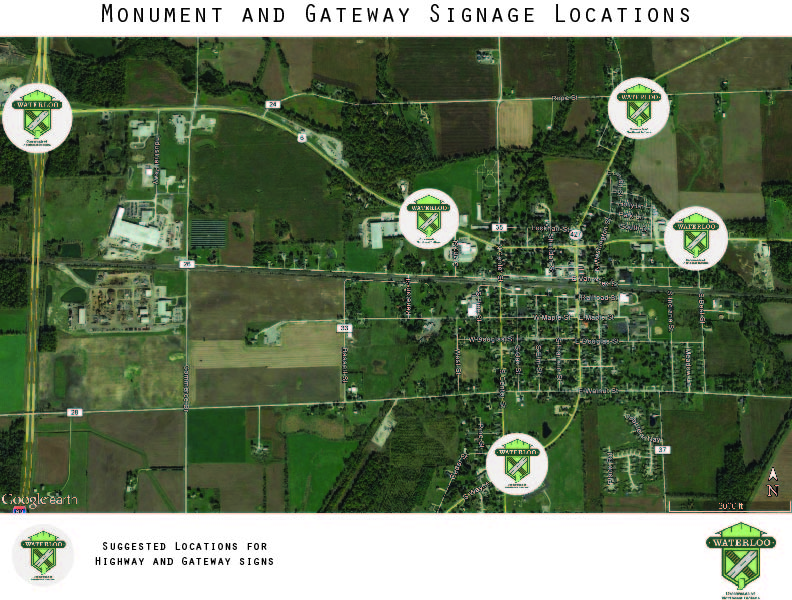 US 6 – Gateway SignWestern Gateway
Current
Proposed
Highway 427 and Swartz Ditch - Gateway SignSouthern Gateway
Proposed
Current
Highway 427 and Rope Street – Gateway SignNorthern Gateway
Proposed
Current
Costs, Partners, and Priority
Proposal 2: StreetscapingComplete Streets, Trail Extension, and Trail Depot
Complete Street will take place on Wayne Street from US-6 to existing Auburn-Waterloo Trail
Goals:
Create a downtown corridor that provides space for multi modal transportation
Makes the downtown pedestrian friendly and safe
Makes it aesthetically-pleasing to visit and stay
Increase foot traffic and demand for downtown businesses
Wayne Street Redesign Proposal
30 degree angled parking
Bike lanes, street trees
Curb bump-outs
Brick paving materials
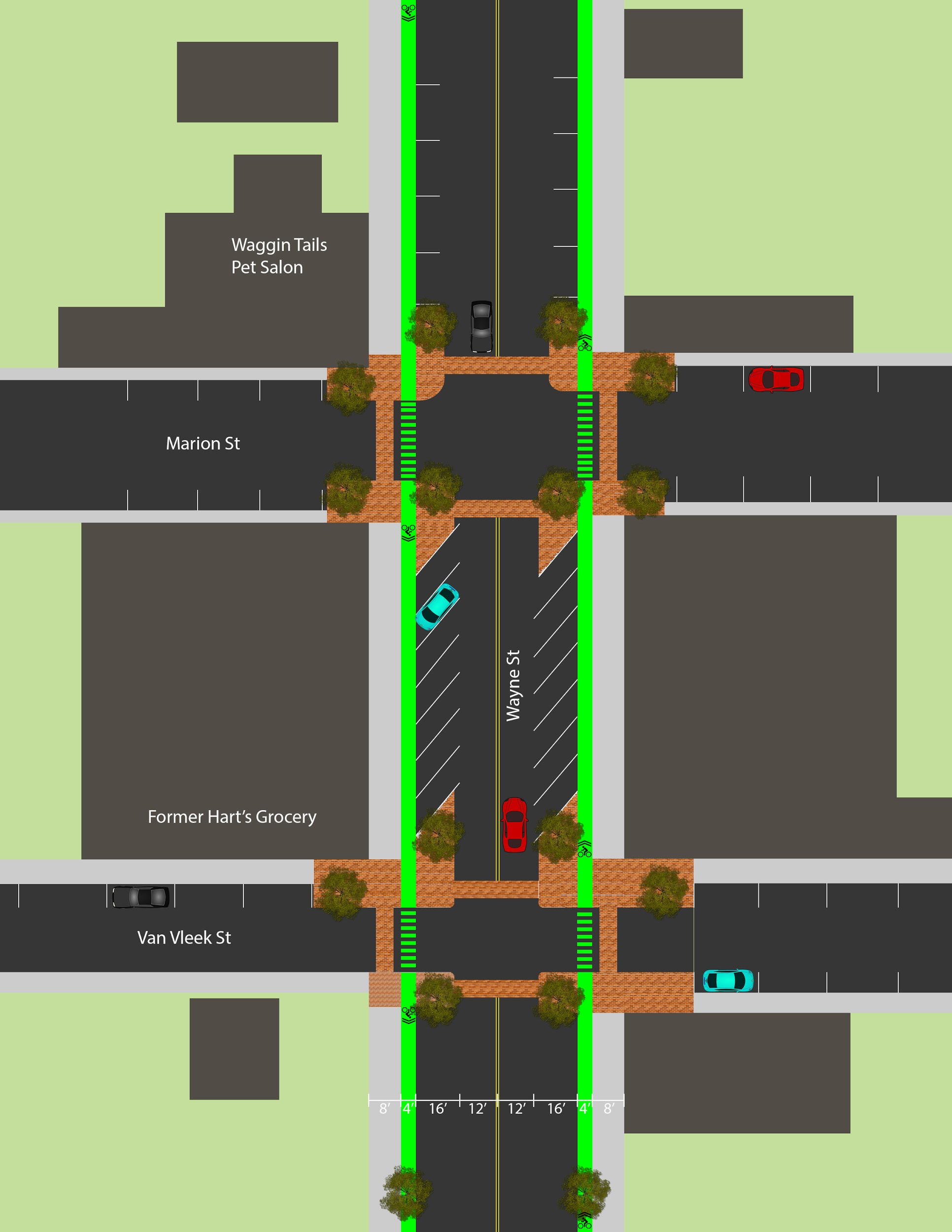 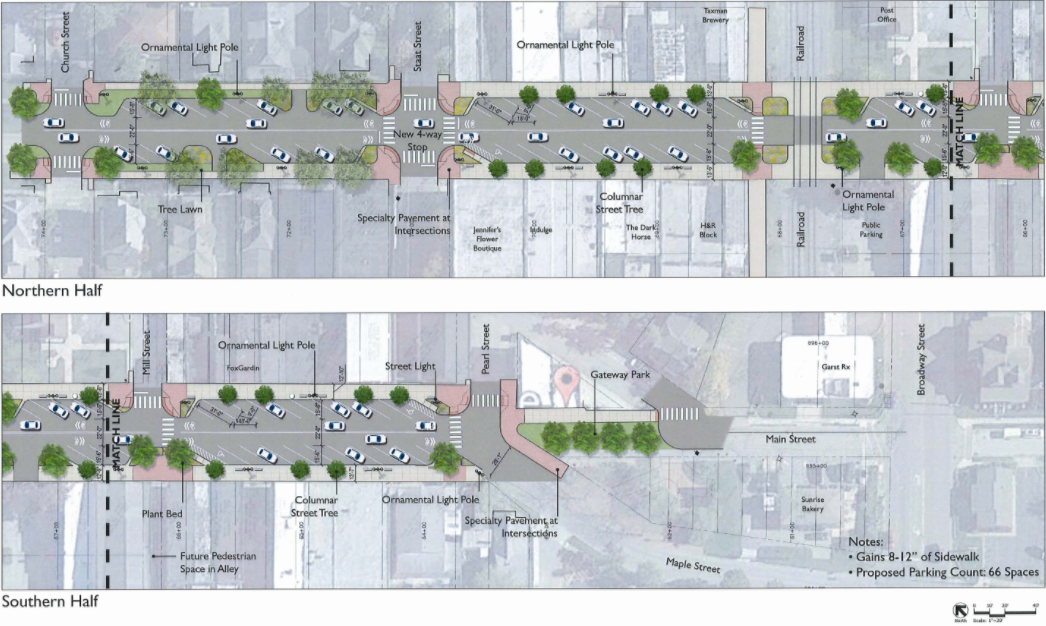 Wayne Street Redesign Proposal
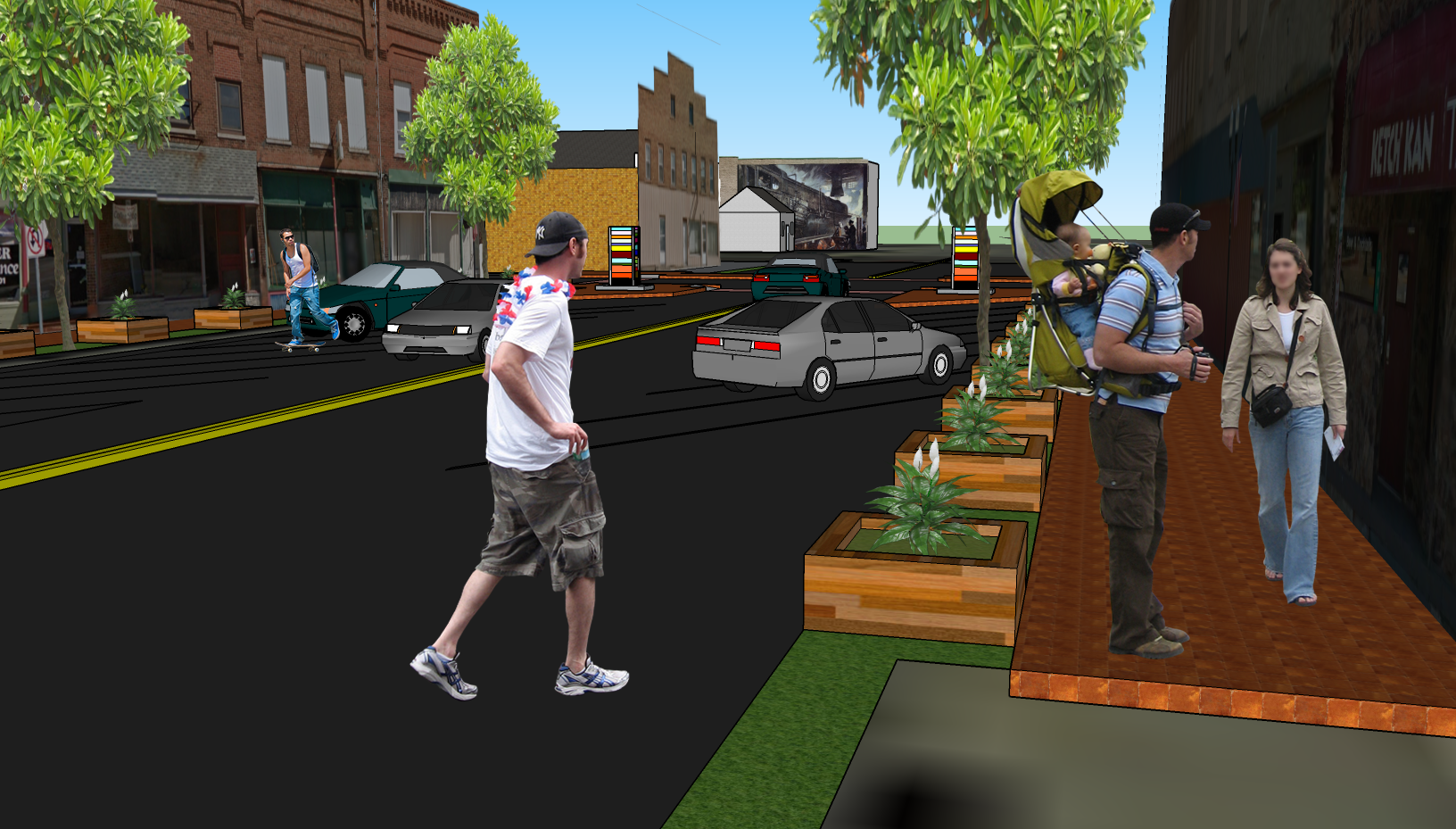 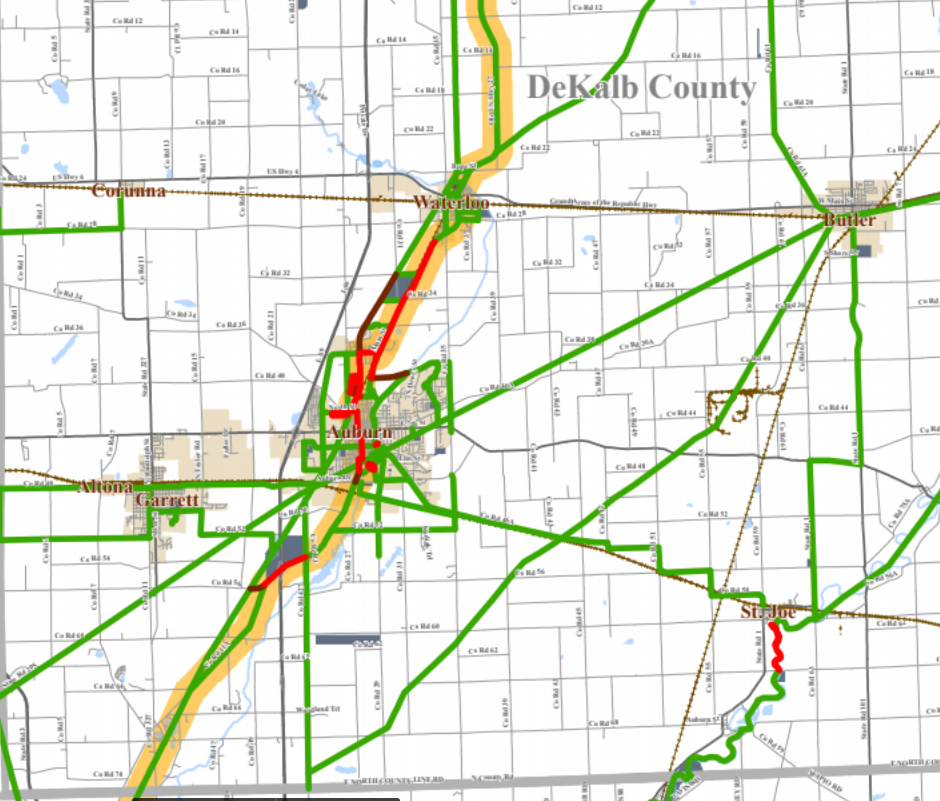 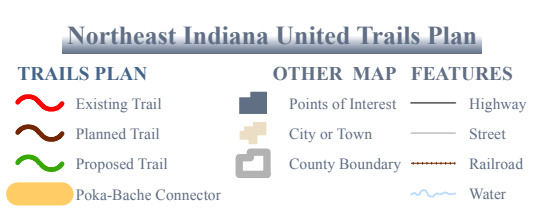 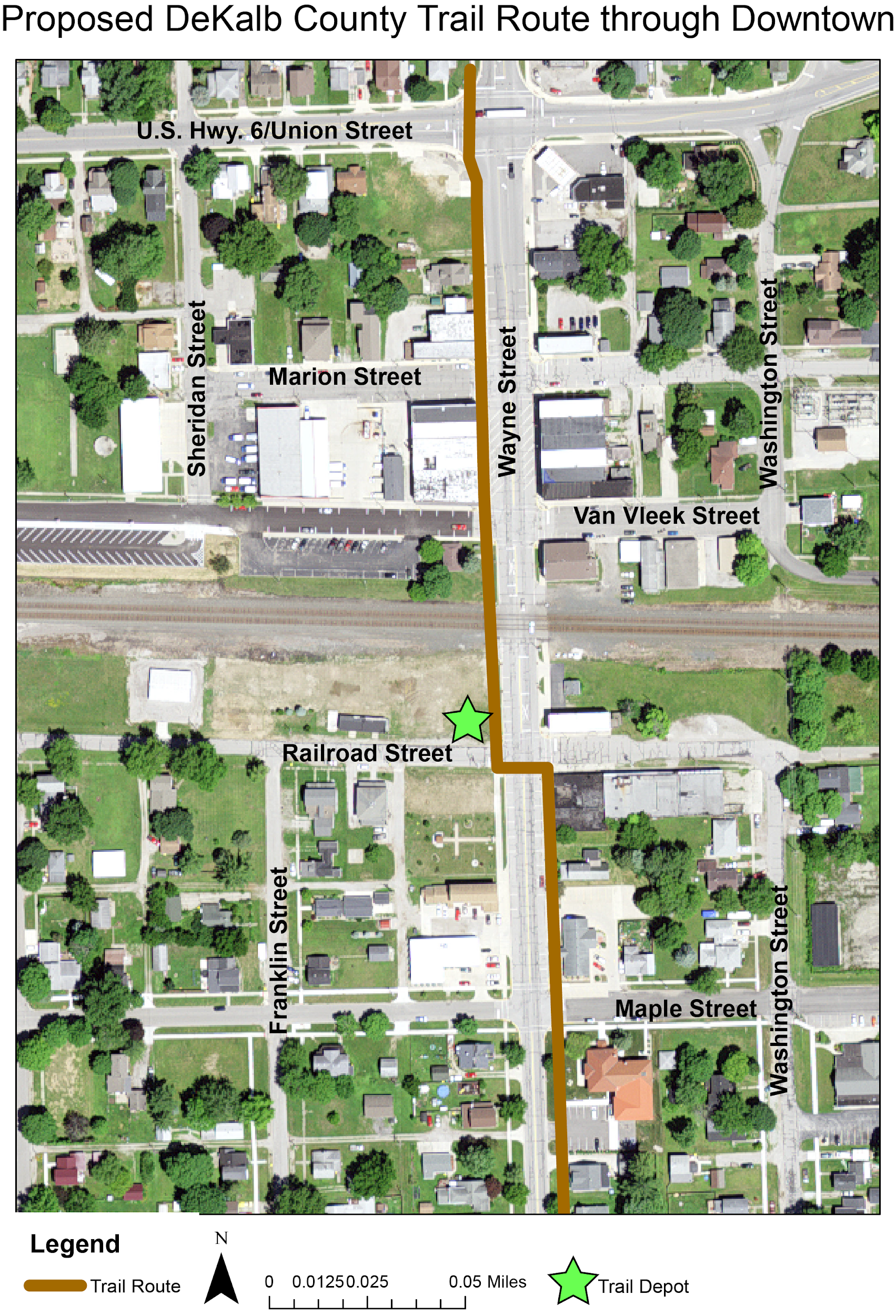 Proposed DeKalb County Trail Route through Downtown
Trail Depot at the corner of Railroad and Wayne Streets
Poka-Bache Connector
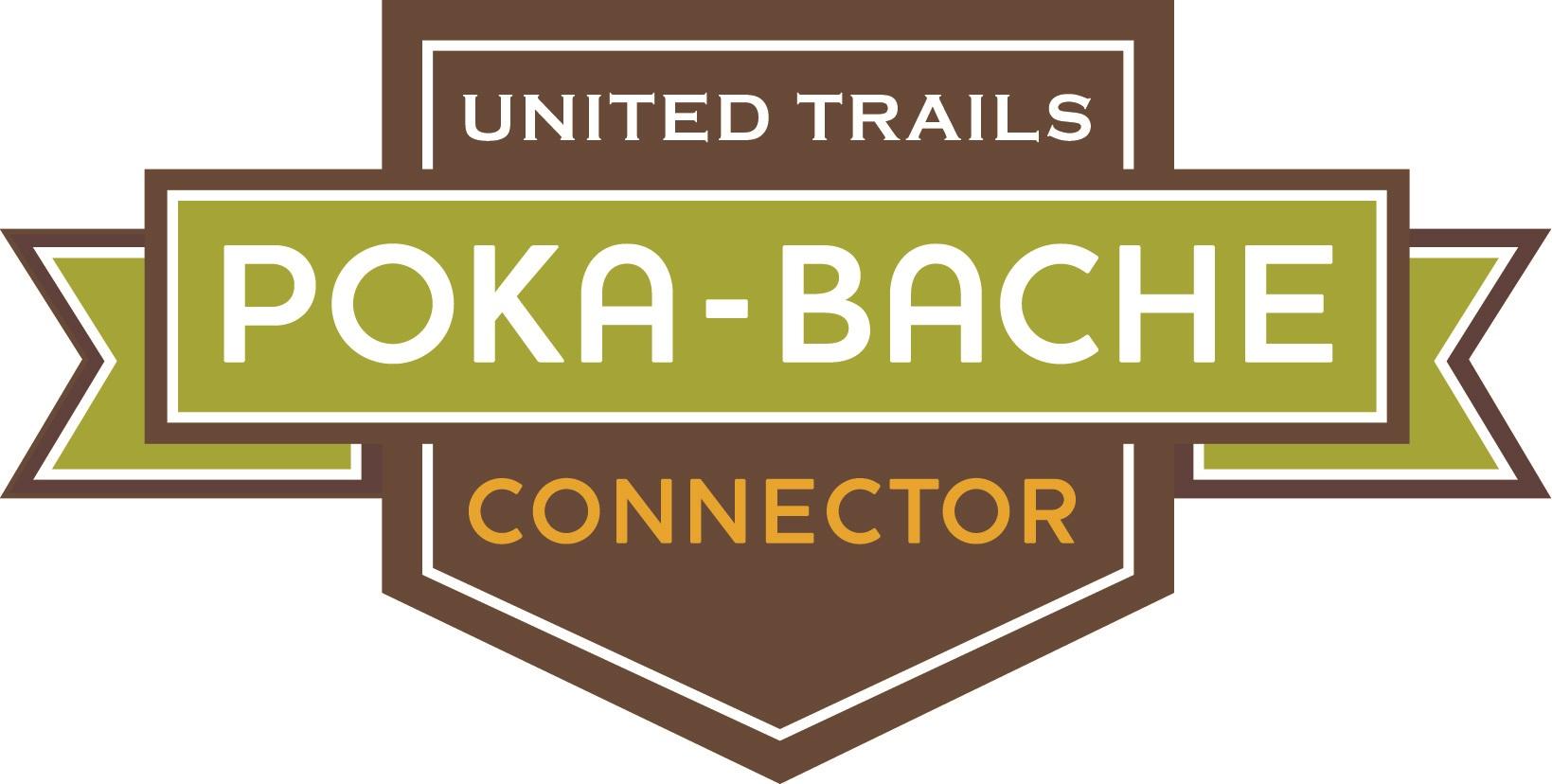 Trail DepotCorner of S. Wayne and W. Railroad Streets
Current
Proposed
Costs, Partners, and Priority
Proposal 3: Community Center
“Come on everybody! Let’s create a place that can show off all the friendly people in Waterloo. Bring a community center to our town!”   -  Violet S., Elementary Student

Business Incubator Space
Grocery Store/Bodega
Community Meeting Room
Space for Seniors
Cafe
Children’s Game Room
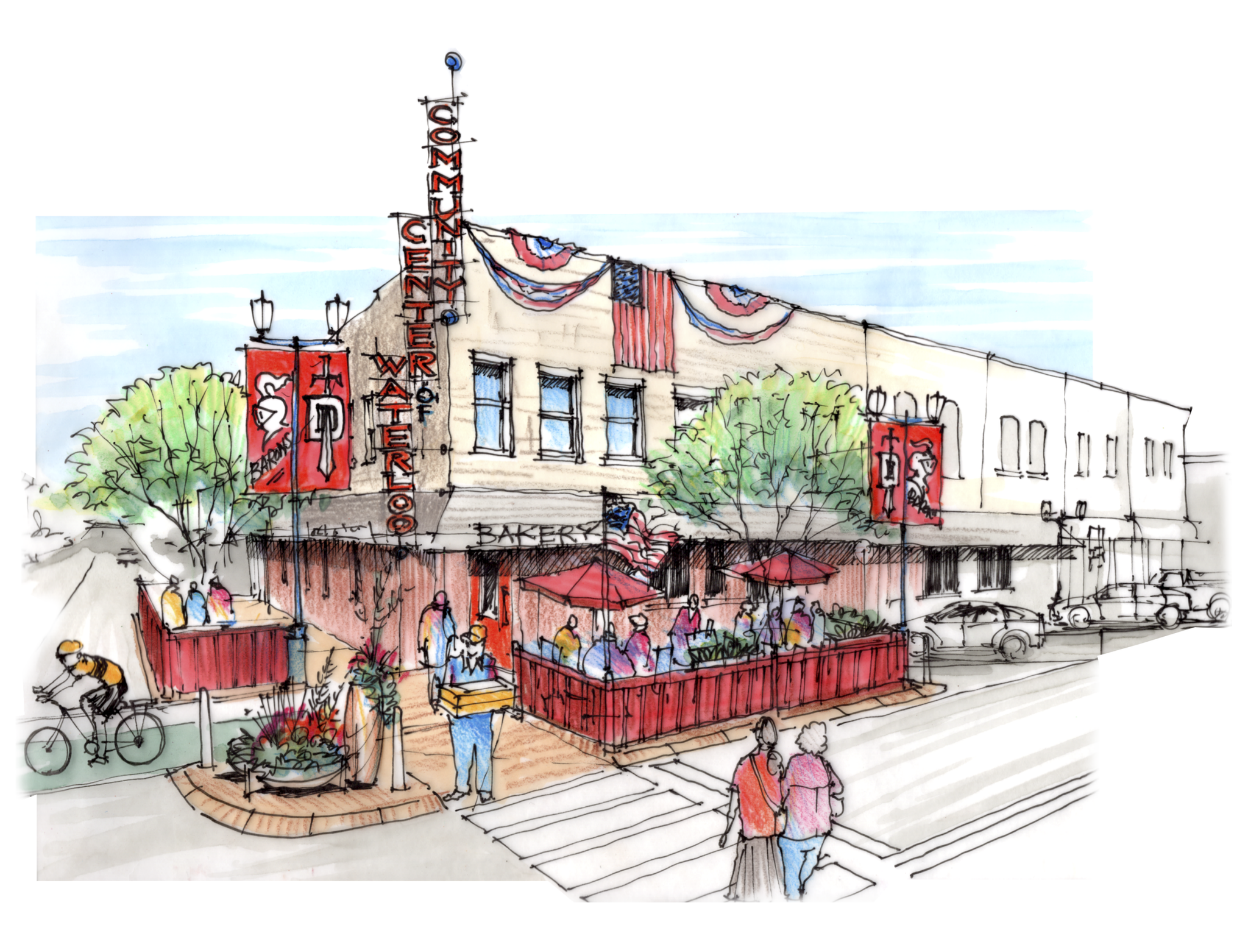 Hart’s Building – Community Center205 N. Wayne Street
Current
Proposed
[Speaker Notes: Community center is entire block on Van Vleek Street including Gibson’s Heating and Plumbing]
Costs, Partners, and Priority
Proposal 4: Community Amenities
Site for Movie Nights
Farmers’ Market
Dog Park
Community Swimming Pool
Public Art
Train Car Gallery
Downtown Gallery
[Speaker Notes: Community Amenities show importance of events in downtown area. Schedule as many as possible to increase foot traffic and use other amenities to improve quality of life.]
Summer Movie Nights
Community members expressed wanting a summer movie night in the community

Summer movie nights are proposed to take place weekly during the summer months of May through August at Francis Thompson Park, using a blow up projector screen.
Goals
A summer movie night is an inexpensive way to get the community together

Fulfills the need for more activities in the downtown area

Small events can create community cohesion
Thompson Park – Movie NightsWest Van Vleek Street
Proposed
Current
Cost, Partners, and Priority
Farmers’ Market285 South Wayne Street
Proposed
Current
Goals
Temporary food desert solution

Opportunity for small business owners to grow their business

Opportunity for local farmers to sell their goods directly to consumer
Costs, Partners, and Priority
Dog Park3800 Block US 6
Current
Proposed
Goals
Safe gathering space for canines and their owners

Exercised dogs = good neighbors

Provides an opportunity for residents to interact
Ideal Dog Park Features
One acre or more of land
4-6 ft. of fencing
Double-gated entry
Water fountains
Benches
Shade opportunities
Waste disposal
Dog Play Equipment
Segregation of space for smaller dogs
Signs that specify park hours and rules
Parking close to the site
Costs, Partners, and Priority
Community Swimming PoolCorner of S. Indiana St. and E. Douglas St.
Current
Proposed
Goals
“People LOVE swimming! It is good for your body and health. Swimming is also better for relaxing and strength, and people love relaxing!”  
- Avi W., Elementary Student
Creates a gathering space for residents and area visitors

Brings outside residents into the downtown area

Fees from swimming pool can provide additional revenue

Help retain portion of $12 million leaking out of community
Costs, Partners, and Priority
Public Art
“My other reason is it will be beautiful! It’s going to be nice to look at.” 
– Elizabeth L., Elementary Student

The Public Art initiative:
One gallery in an existing building downtown 
One gallery in a train car by the depot
Four public art features including both murals and sculptures
Potential Public Art Locations
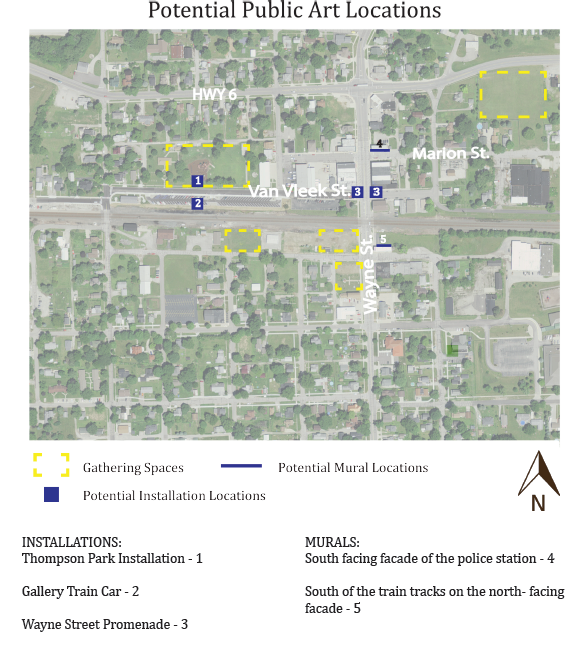 Goals
Makes community aesthetically pleasing

Highlight community’s history and heritage

Assist in branding the community

Fosters community engagement

Engages local artists
Public Art Installations
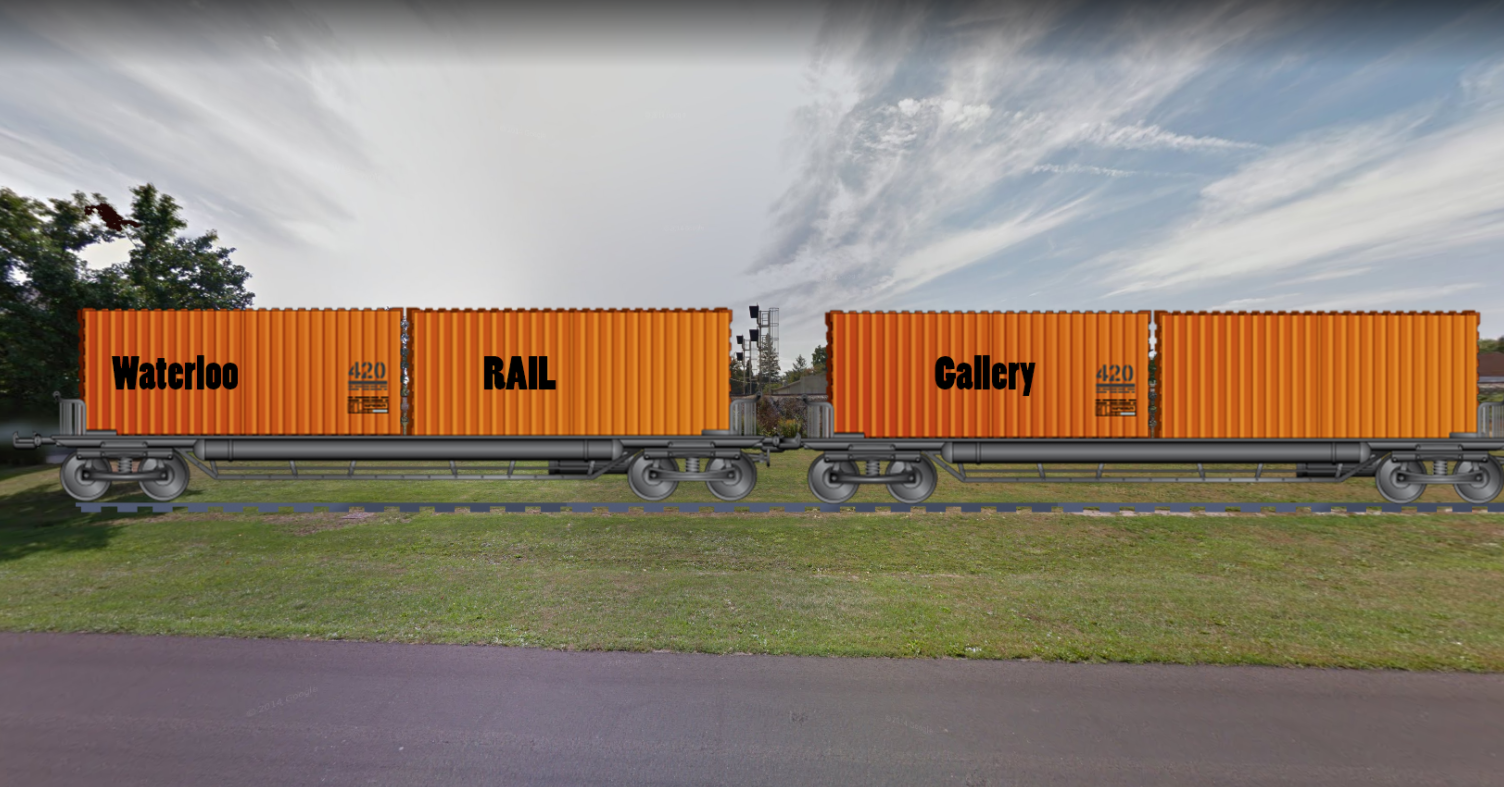 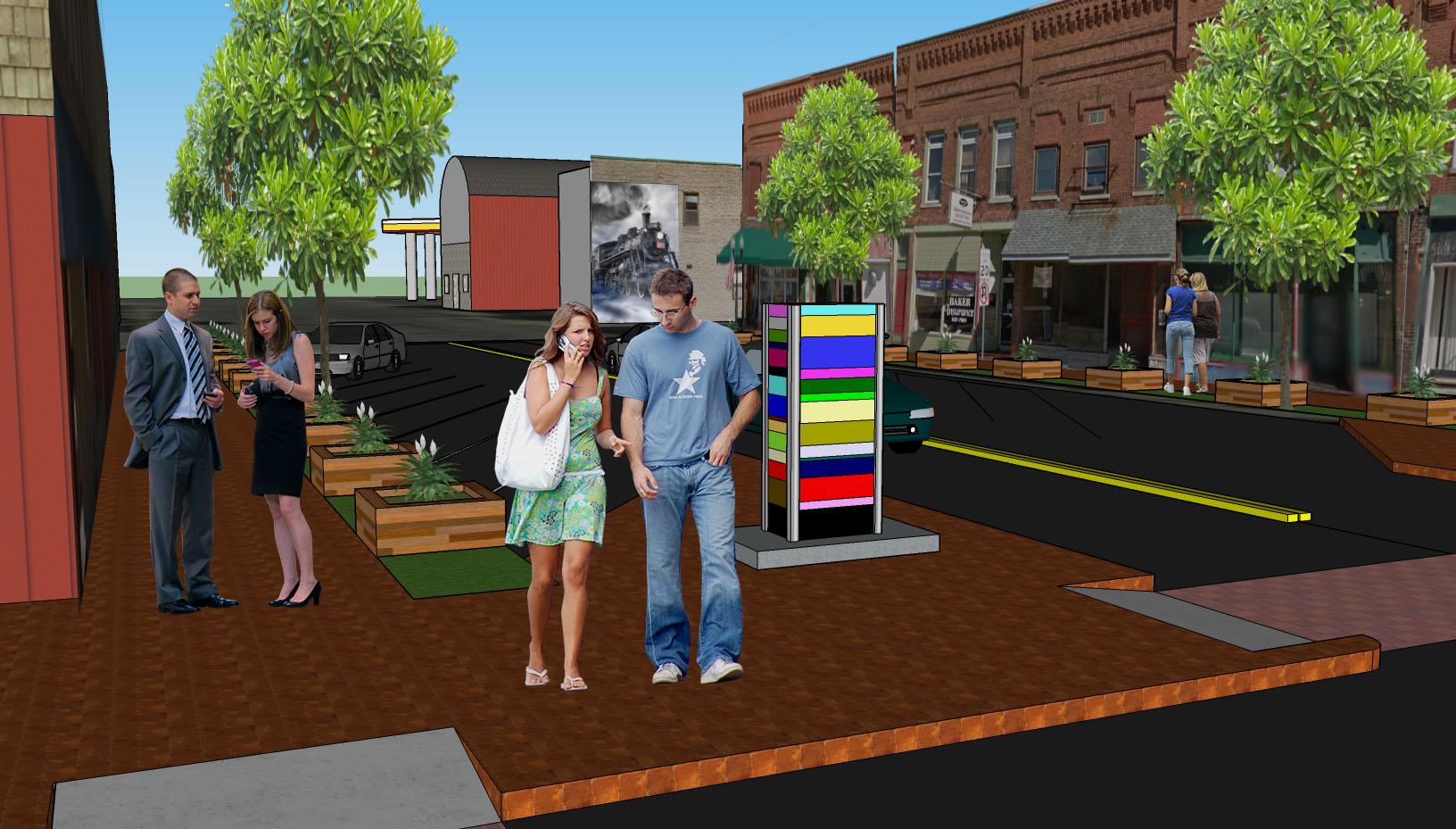 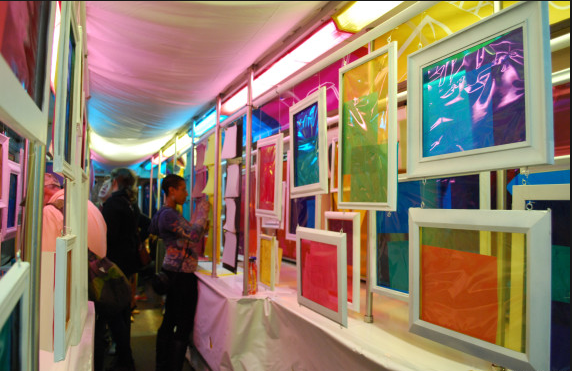 Costs, Partners, and Priority
Part 2:
Policy
Policy Initiatives
Business Incubator Space
Reuse of Existing Buildings
Incentives for Restaurant and Grocery Store
Capital Improvement Plan
Economic Development
Revolving Loan
Venture Capital
Fee Waivers (Utilities assistance)
Public Private Partnerships
Policy Initiative 1:Capital Improvement Plan
“We have to travel a long way to get food and it wastes our money!” 
- Robby L.
Multi-year infrastructure plan which prioritizes projects, plans funding, and sets a timeline for completing capital projects 

Capital projects are those which cost over $100,000 and have a lifespan of over 1 year 

Capital improvement plans ensure that thorough planning is done for these large projects and gives residents and business owners the direction for the community’s development
Policy Initiative 2: 
Revolving Loan Fund
Goal:
Provides property and business owners with additional funds to fix up their properties 
A gap financing tool used primarily for development and expansion of small businesses

Eligible uses for RLF loans include: 
Facade and building renovation
Operating capital
Landscape and property improvements
Machinery and equipment
Acquisition of land and buildings
New Construction
Costs, Partners, and Priority
Policy Initiative 3:
Venture Capital Fund
Goals:
To help fund entrepreneurs with good ideas but limited funding availability

Can be an equity investment in a small businesses

Operate similar to micro-loan pool

Requires establishing technical assistance about the benefits and limitations about the venture capital fund
Venture Capital Fund
Policy Initiative 4:
Fee Waivers
Goals: 

Help to reduce upfront costs associated with relocation to downtown, often a burden for new or relocating businesses
Assistance and waiver of fees associated with issue of permits
Waiver of fees associated with new utility connections
Partners: Town of Waterloo, utility companies
Policy Initiative 5:
Public-Private Partnerships
Goals:

Joint ventures between the public and private sectors
Decreases risks to the private sector from private sector only investment 
Public sector’s roles include: use of eminent domain, shell buildings, and shovel ready sites
Examples of such partnerships include: swimming pool, community center, art galleries, dog park, incubator space, etc..
Policy Initiative 6: 
Business Incubator Space
Goals: 
Locate inside community center, it can help kick-start downtown Waterloo’s economy and vibrancy
Helps reduce upfront costs of opening/operating new business
Encourages collaboration between businesses/organizations occupying the space
Establishes downtown Waterloo as an innovative, business-friendly location in the region
Costs, Partners, and Priority
Policy Initiative 7: 
Reuse of Existing Building(200 North Wayne Street)
Current
Proposed
Goals
“So again, do you remember the Green Parrot restaurant? If you do, you would have to want it to come back. Don’t let the old feelings go away. Bring back the Green Parrot!”
Joshua S., Elementary Student

Decreases blight
Remodels and repurposes existing downtown building space
Generates economic activity
Brings visitors and residents to the downtown
Responds to a community need
Costs, Partners, and Priority
Policy Initiative 8:
Restaurant Incubator Space
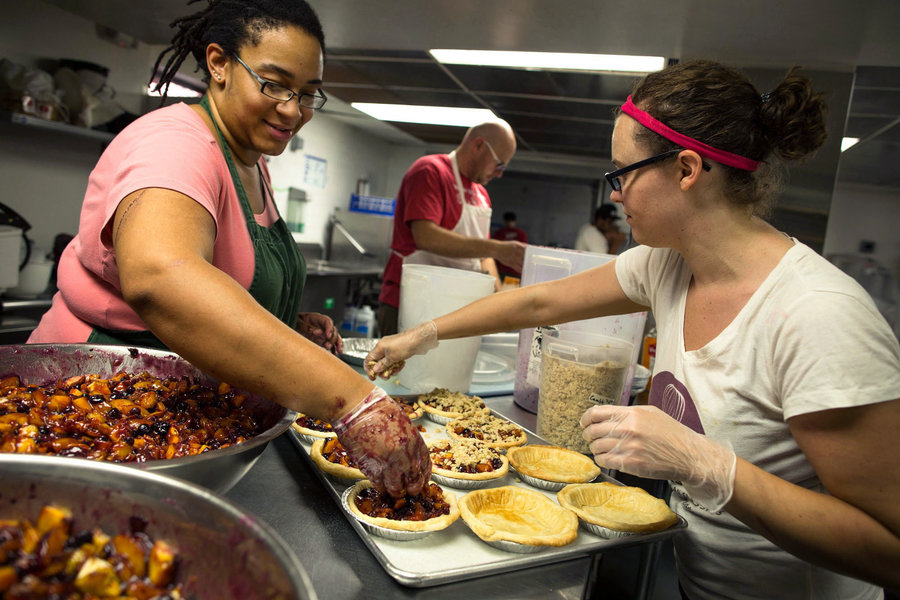 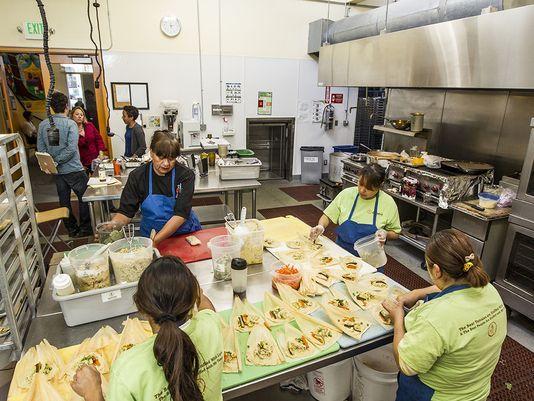 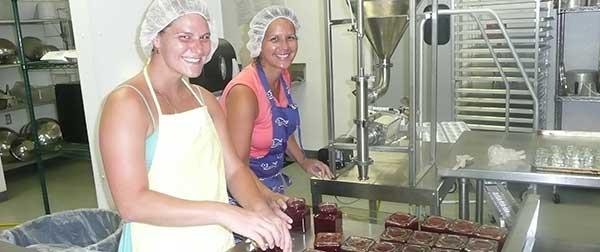 Goals
Assist both start-up and expanding food businesses

Provide affordable building space and access to expensive equipment
Costs, Partners, and Priority
Policy Initiative 9: 
Grocery Store/Restaurant Incentives
“Do you want to be healthy? Do you want to grow? Do you want to be strong? Without a grocery store in Waterloo, we can’t be all these things.”
Jasmin P., Elementary Student
Utility Assistance Grant

New Business Start-Up Incentive Grant

Rental Assistance Grant
Goals
Encourage restaurants/grocer to locate downtown

Reduce start-up costs

Increase diversity among downtown businesses
Costs, Partners, and Priority
Part 3:
Regulations
Regulatory Initiatives
Sign Ordinance
Design Guidelines
Urban Corridor Zone
Historic Preservation Guidelines
Sign Ordinance
Will help businesses advertise themselves in a manner that promotes local identity while preserving and promoting historic qualities
Governance of material and design quality will improve appearance of downtown
Focus on three principal sign types:
Projecting
Awning
Wall
Sign Ordinance
Projecting Signs


Awning Signs


Wall Signs
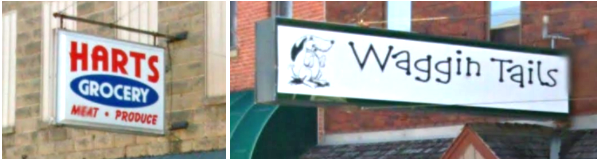 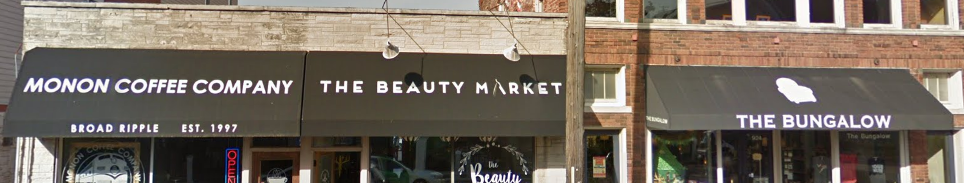 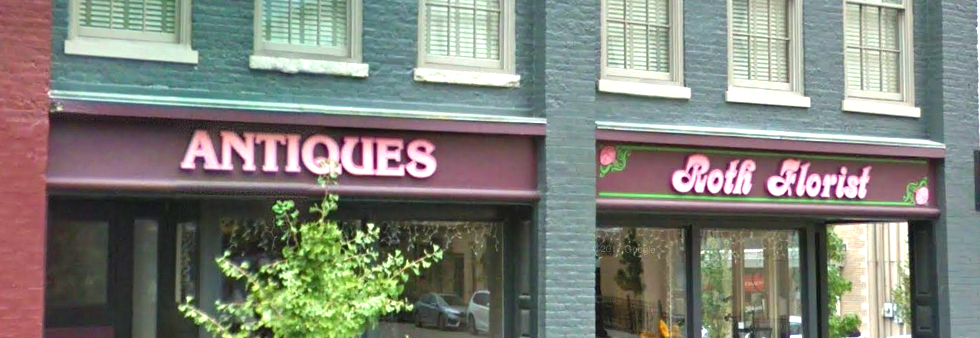 Sign Ordinance
Suggestions (with existing signs grandparented in):
Projection signs may not be larger than 20 sq. ft.

Wall sign may not cover more than 70% of the signage area.

Awning sign may not cover more than 70% of awning space
Part 1: Urban Corridor Zone
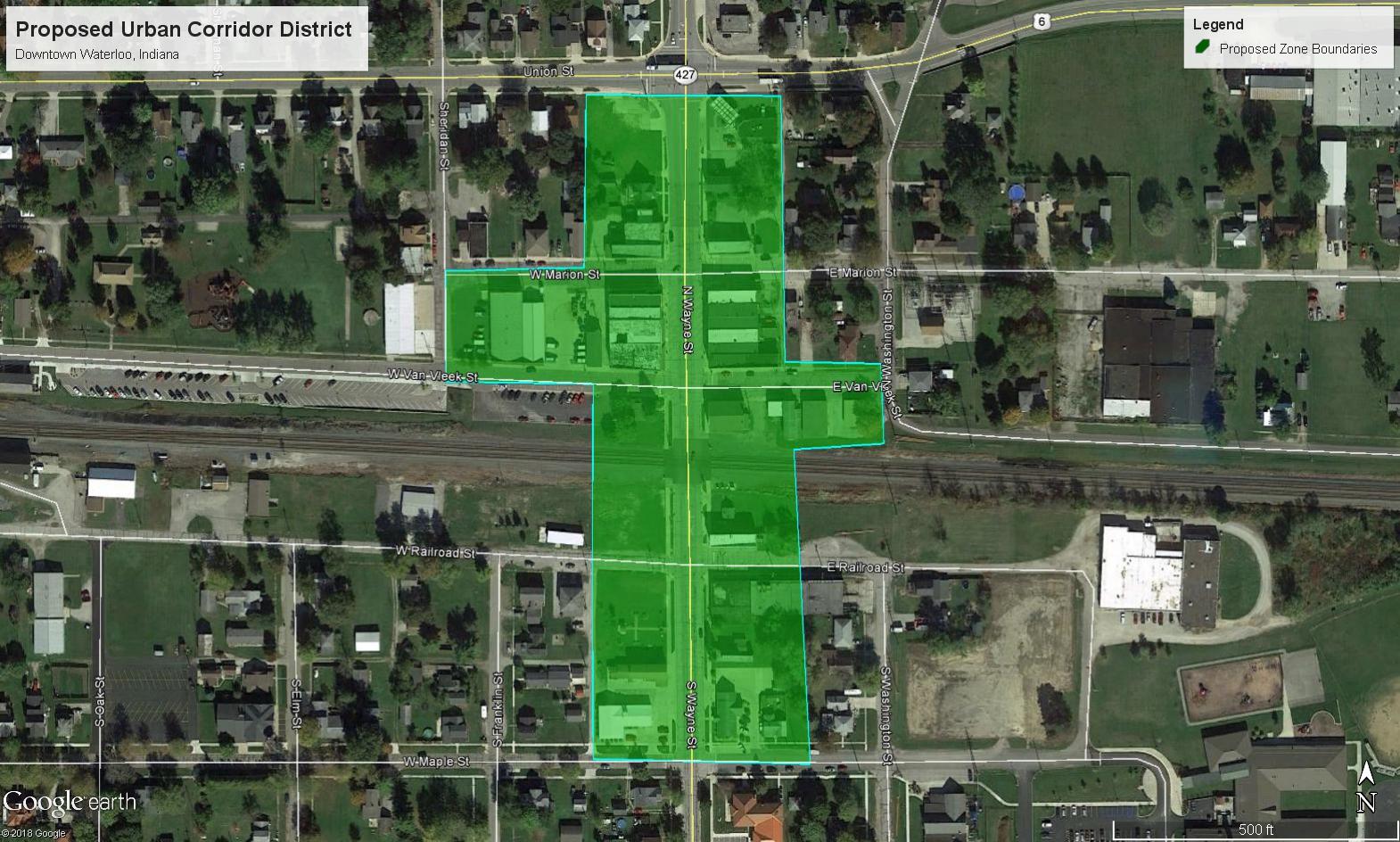 Proposed new zone to be adopted by DeKalb County
Part 1: Urban Corridor Zone
Components:

0’ Setbacks
Rear Parking
Sidewalk       Standards
Height  Requirements
No drive thrus
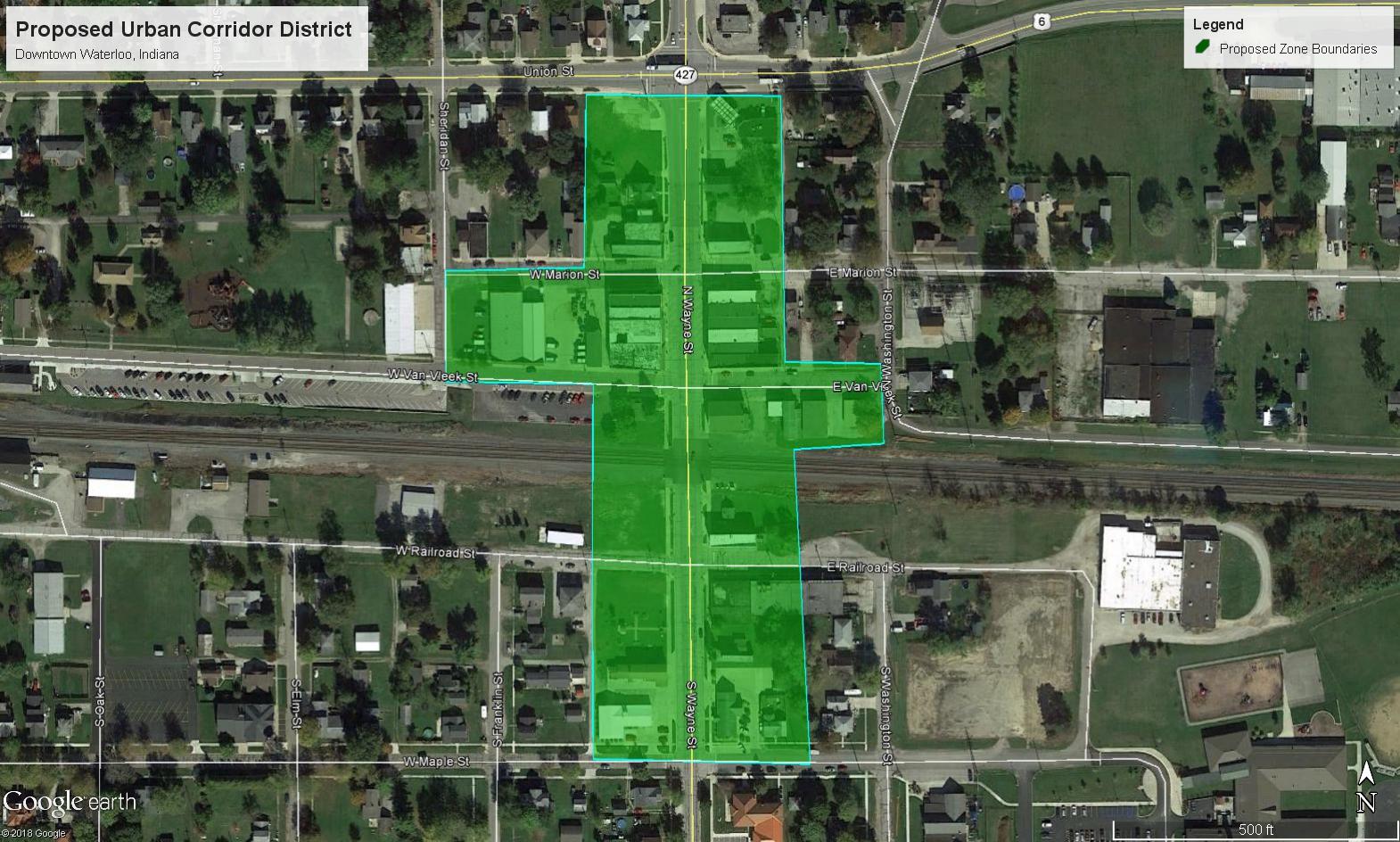 Part 2: Historic Preservation Guidelines
Recommends appropriate building materials, accessories, and alterations for Waterloo’s historic buildings, including:

Architectural Styles
Setbacks
Building Materials
HVAC
Heights
Environment
Renovating, Demolishing
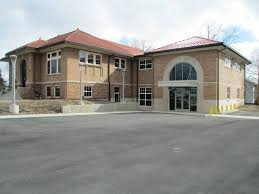 Part 2: Historic Preservation Guidelines
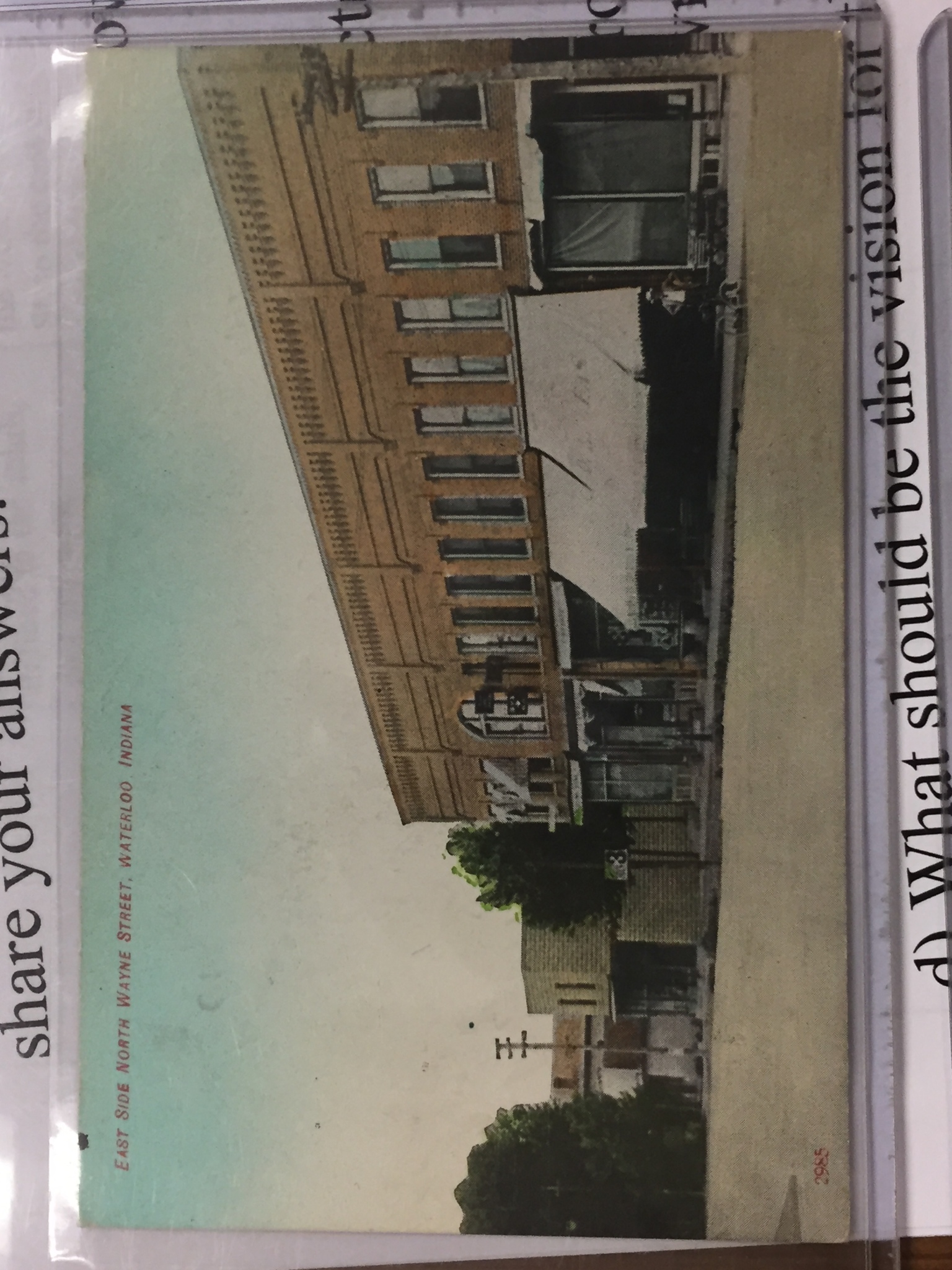 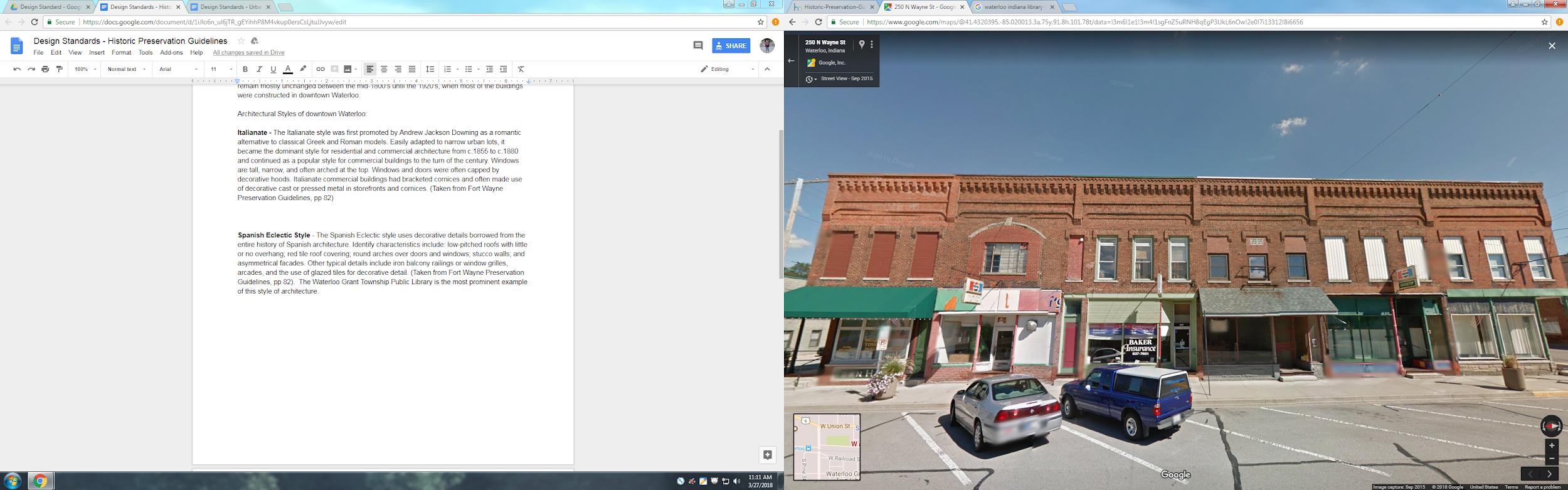 Goals
Maintains or improves character and heritage of Waterloo

Guarantees appropriate development of downtown

Assures walkability
Cost, Partners, and Priority
Design Projects Summary
Policy Programs Summary
Regulatory Programs Summary
Questions?